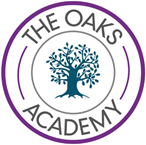 5:1 The Role of the Finance Function
5:3 Revenue, Costs and Profit
Finance function 
Is the finance department and is only found in larger businesses
Revenue 
Money from sales
Average rate of return
A method of measuring and comparing the profitability of an investment over its life
Loss
Occurs in a business when costs are greater than revenue
Expenses
The costs of operating the business 
Profitability ratios
Calculations which help to interpret financial data
It is vital for any business to have accurate financial data.  Without accurate data wrong decisions could be made which affect the business negatively.
Unit 5: Finance – Y11 Term 1 + 2		Knowledge Organiser
Financial information 
Includes details of profit, loss, cash flow, break-even, profit margin and average rate of return.  These can be used to help make business decisions.
Businesses will need to interpret these figures to help make business decisions
5:2 Sources of Finance
Issuing shares
Owners’ capital
Retained profit
Loan
Interest 
The amount of money that has to be paid back on borrowed money
Sale of assets
Items sold by the business
Crowd funding 
Money raised through an appeal to  public
Overdraft 
An arrangement with a bank to spend more money than it has in its account
Retained profit
Profit not distributed to owners 
Loan 
Sums borrowed for a certain period at an agreed rate of interest
Owners’ capital
Money from savings put into the business by the owner
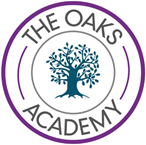 Businesses use information about revenues and costs to calculate the break-even level of output
Break-even forecast
A prediction about the break-even quantity based on estimates of future sales revenues and costs

Break-even quantity 
The amount a business must sell to earn enough revenue to cover its costs

Margin of safety
The amount by which a business’ actual output is greater than its break-even output
5:4 Breakeven
Unit 5: Finance – Y11 Term 1 + 2		Knowledge Organiser
5:5   Cash Flow
Assessment Information
Cash flow forecast:
Shows the expected flow of money into and out of a business
Possible questions

State one function of the finance department. 

Calculate the profit a business would make in 4 weeks.

Analyse one benefit of  owners’ savings.

Recommend one source of finance for a business to use.

Evaluate whether a business should use a bank loan or retained profit.
Your assessment will take place during a normal timetabled lesson in Y11 Winter Term.

Answer ALL of the questions

The first questions will be multiple choice  -  you must only select ONE answer, selecting two will score 0 marks.

The other questions will include a range of 2, 3, 4, 6, 7, & 9 mark questions
Inflows 
Cash flowing into the business
Outflows 
Cash flowing out of the business
Expenditure 
Money that the business pays out
Opening balance
Cash available at the start of the month
Closing balance
Cash available at the end of the month
A negative cash flow may:
 only be temporary and may not necessarily cause a problem for the business
 require the business to obtain additional finance in the form of an overdraft to help it overcome a shortage of cash
 mean that the business has to delay payment of money it owes to others such as suppliers
Identify, State, Explain (AO1)          Calculate, Complete, Explain (AO2)     
                                 Analyse, Discuss, Evaluate, Recommend (AO3)